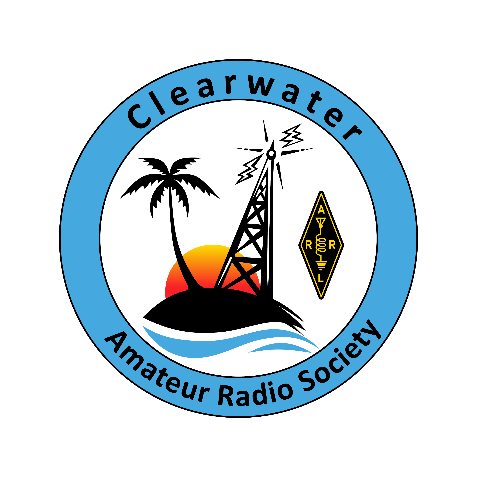 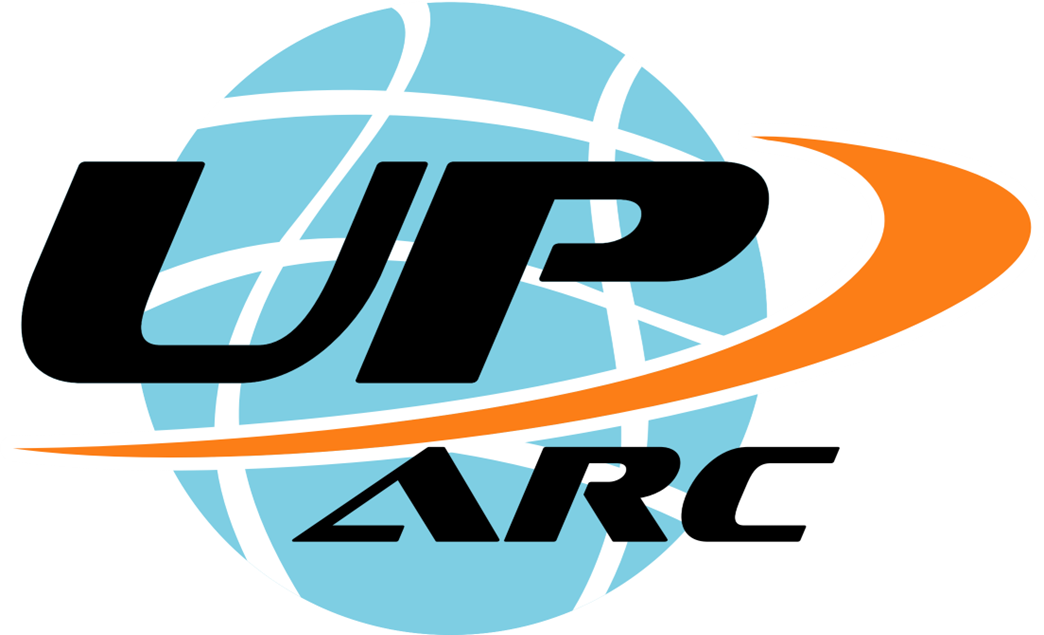 W3USRUniversity of Scranton Amateur Radio ClubBob Nicolais  K1NLS
[Speaker Notes: The end of Navy-Marine Corps MARS - May 2015]
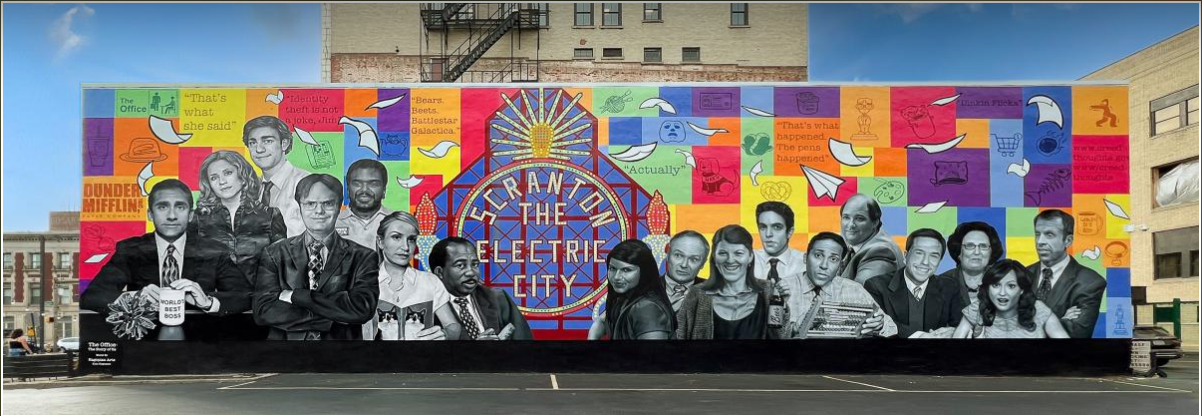 [Speaker Notes: The end of Navy-Marine Corps MARS - May 2015]
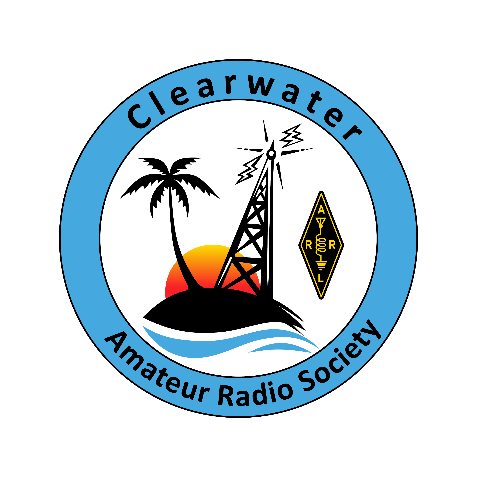 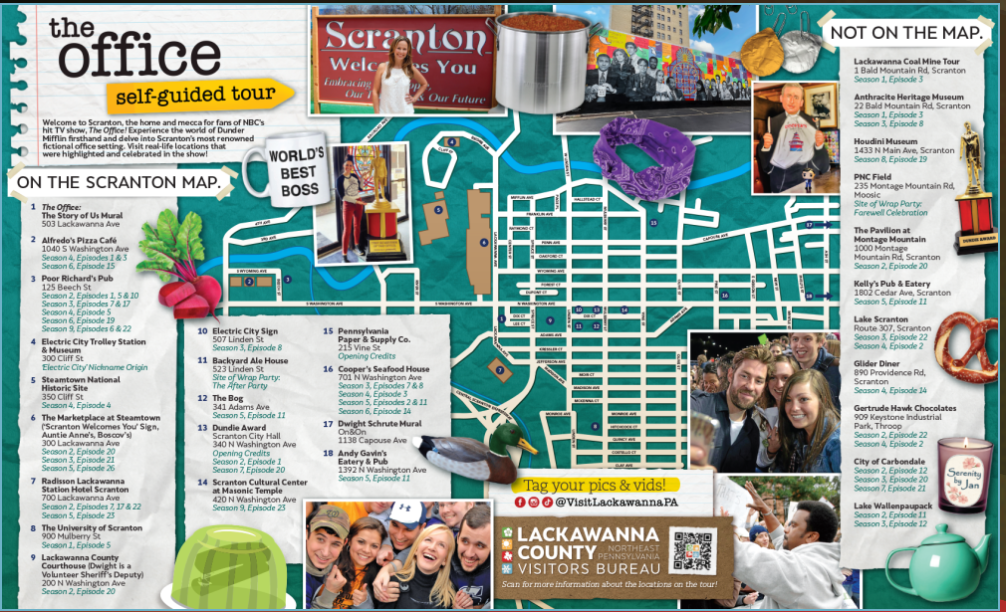 W3USRUniversity of Scranton Amateur Radio Club
[Speaker Notes: The end of Navy-Marine Corps MARS - May 2015]
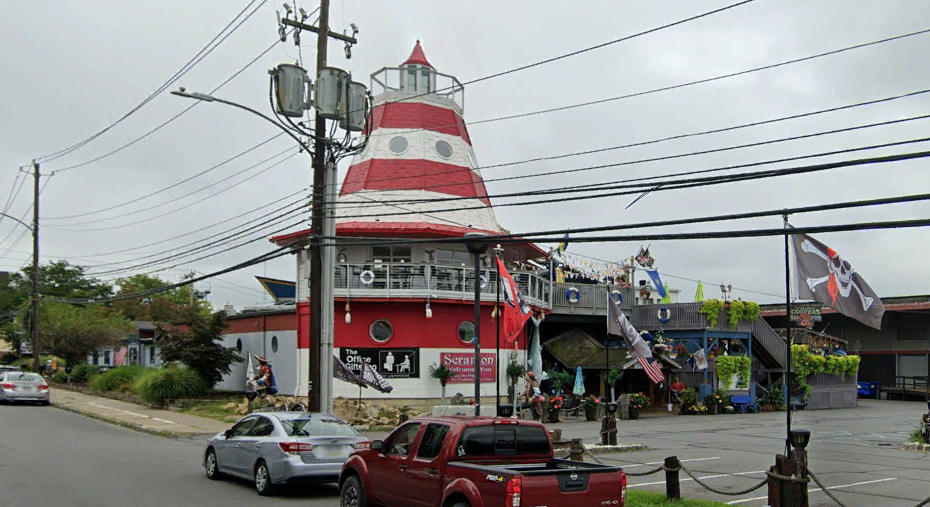 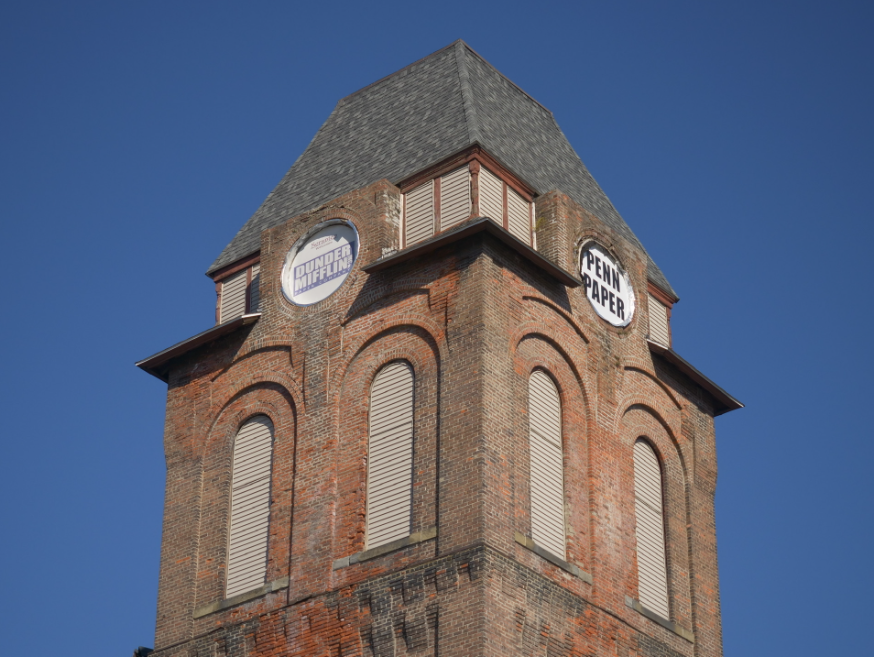 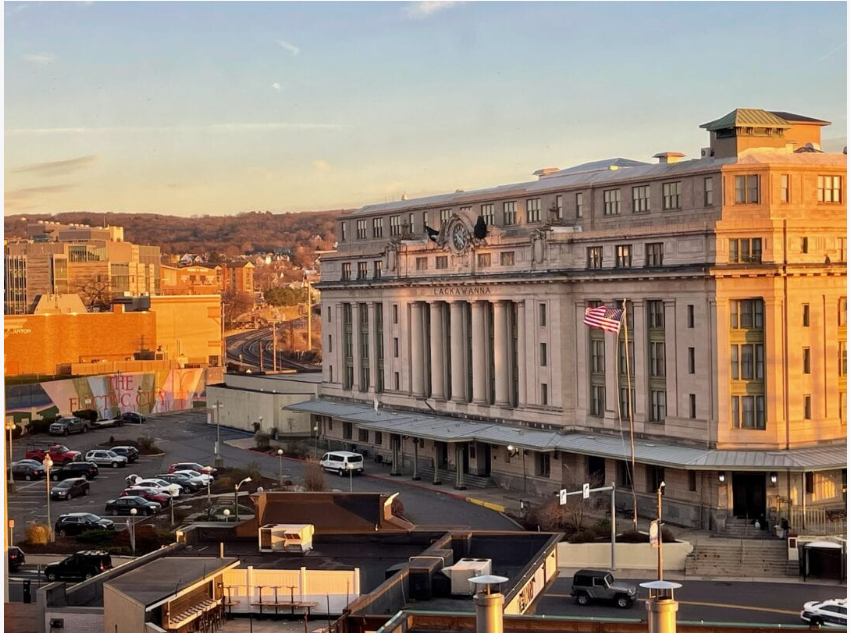 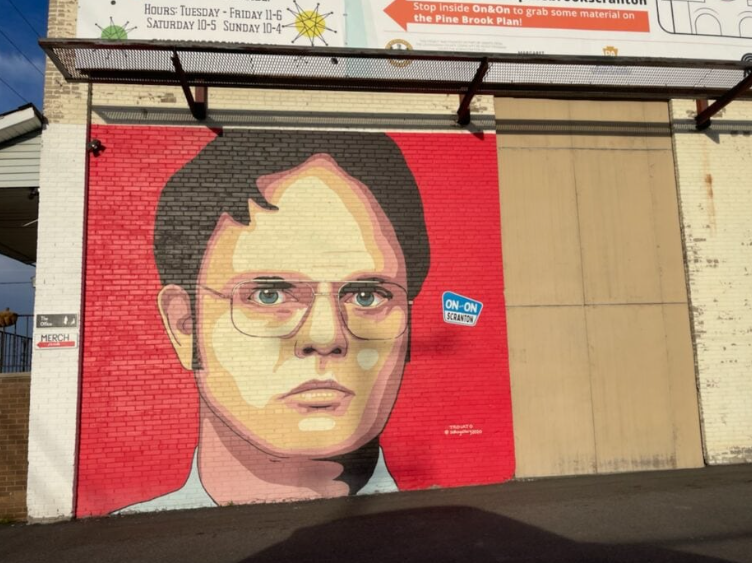 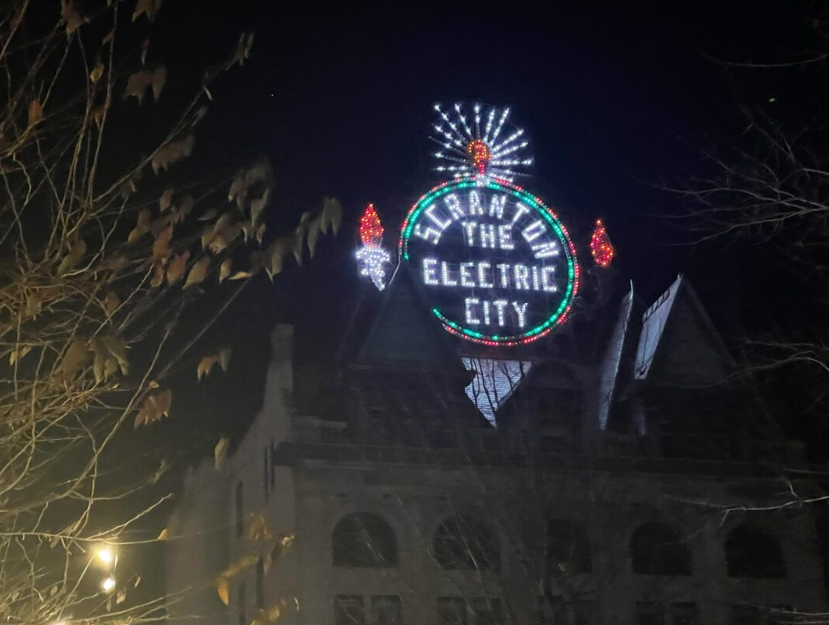 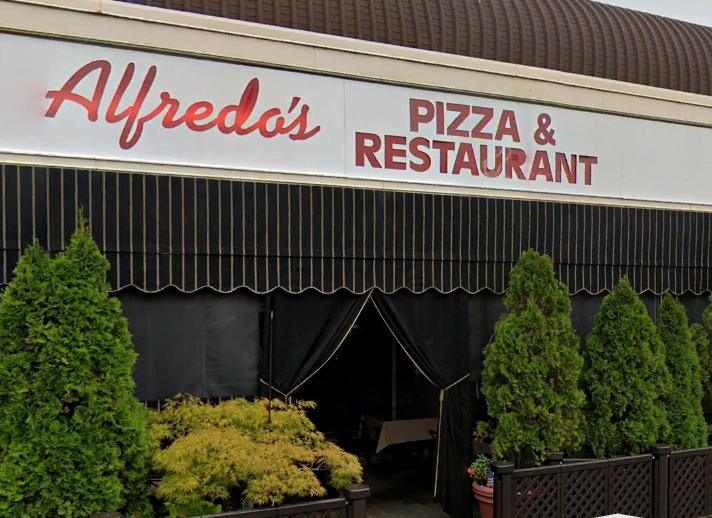 [Speaker Notes: 1880 electric city  - 1886 first successful electric streetcars]
The University of Scranton
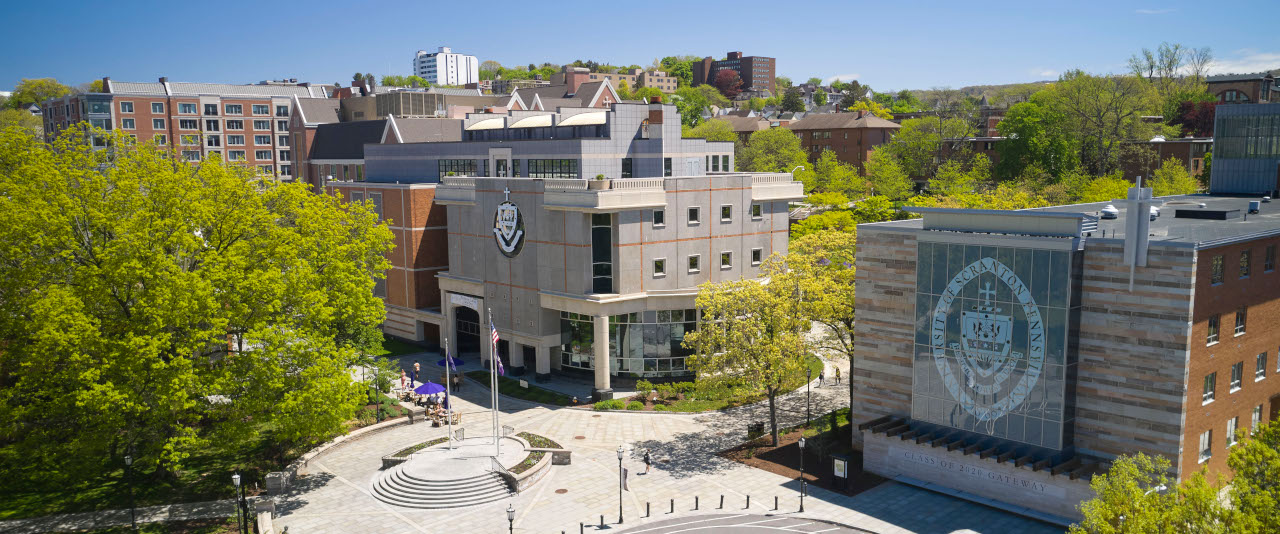 [Speaker Notes: The end of Navy-Marine Corps MARS - May 2015]
Capabilities
HF
Icom IC-7610
Icom IC-7300
Acom 1010 Amplifier
VHF/UHF/Satellite
Icom IC-9700
Yaesu FT-400D
445.875 - 82.5 W3USR Repeater
Funding & Donations
$196,241 Grant from ARDC
$20,000 Private Donations
NSF, DX Engineering, and WN3A
Construction
Professionally Designed and Installed by Broadcast Sciences, LLC (Jeff DePolo WN3A)el A. Frissell, W2NAF
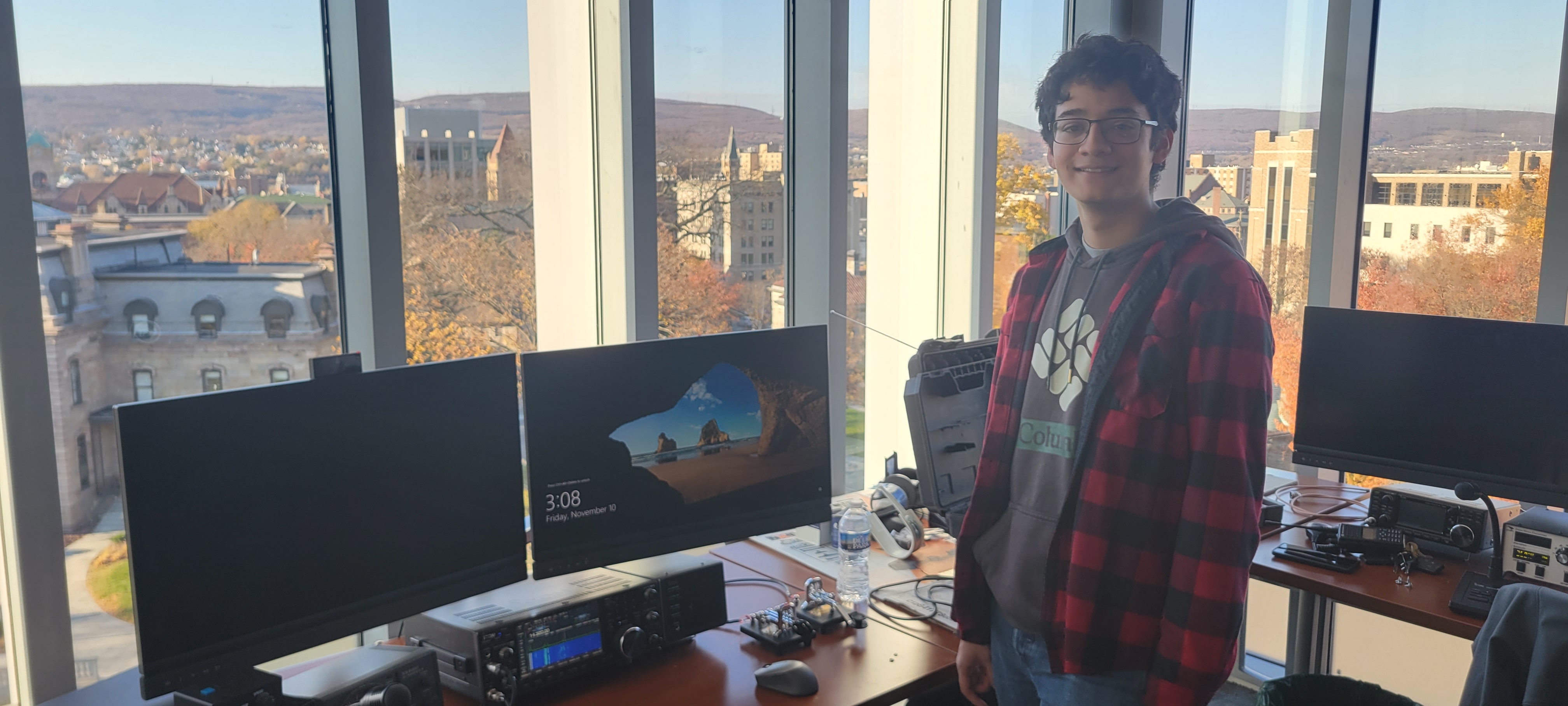 Club President Gerard Piccini in theW3USR Station
[Speaker Notes: ADRC – Amateur Radio Digital Communications - is a private foundation that exists to support amateur radio and digital communication science and technology.]
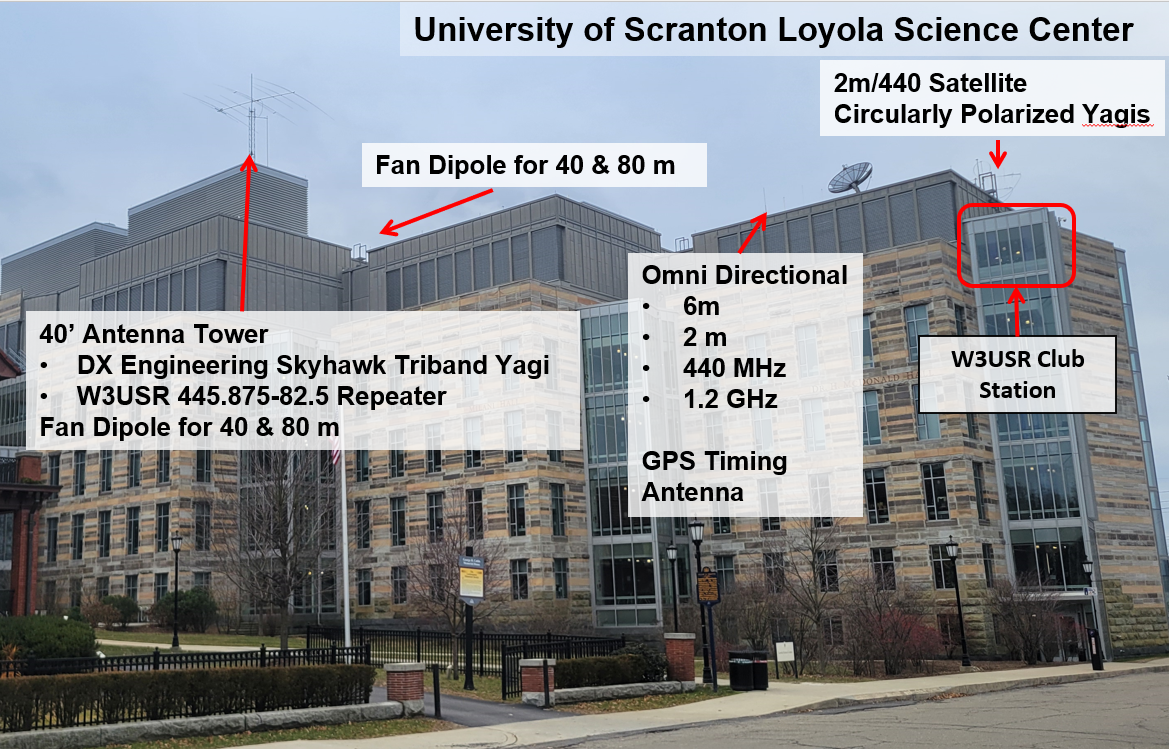 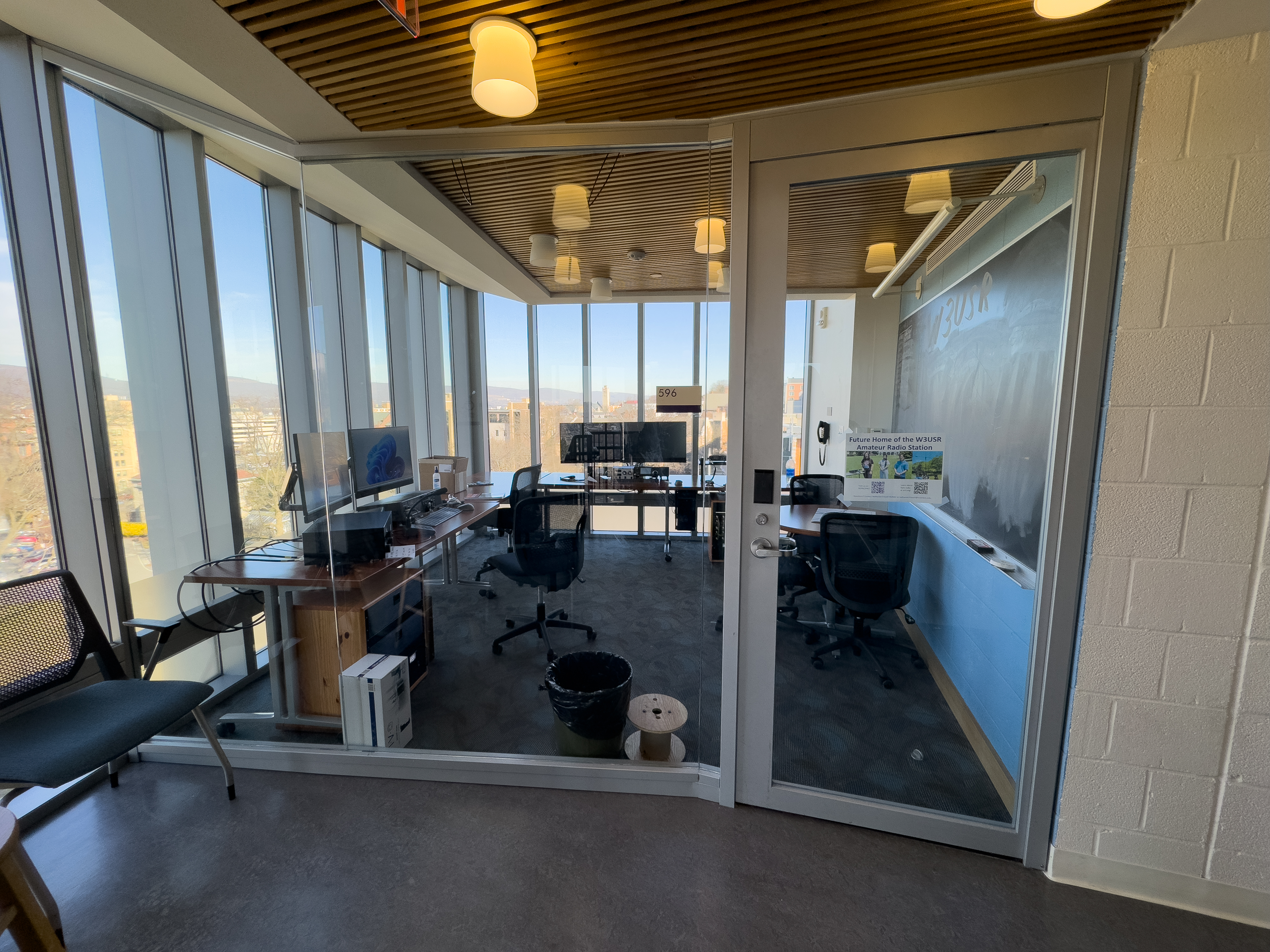 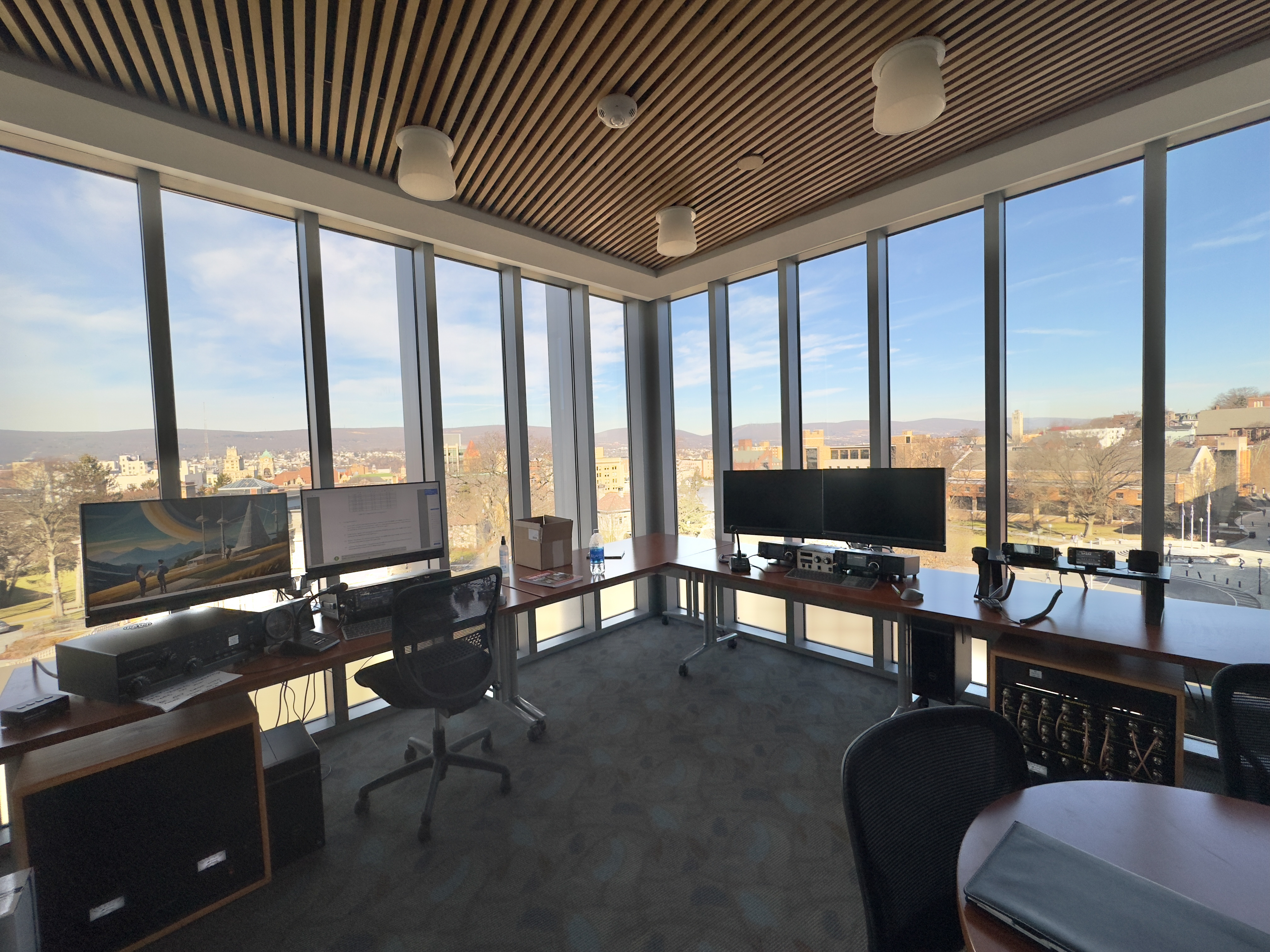 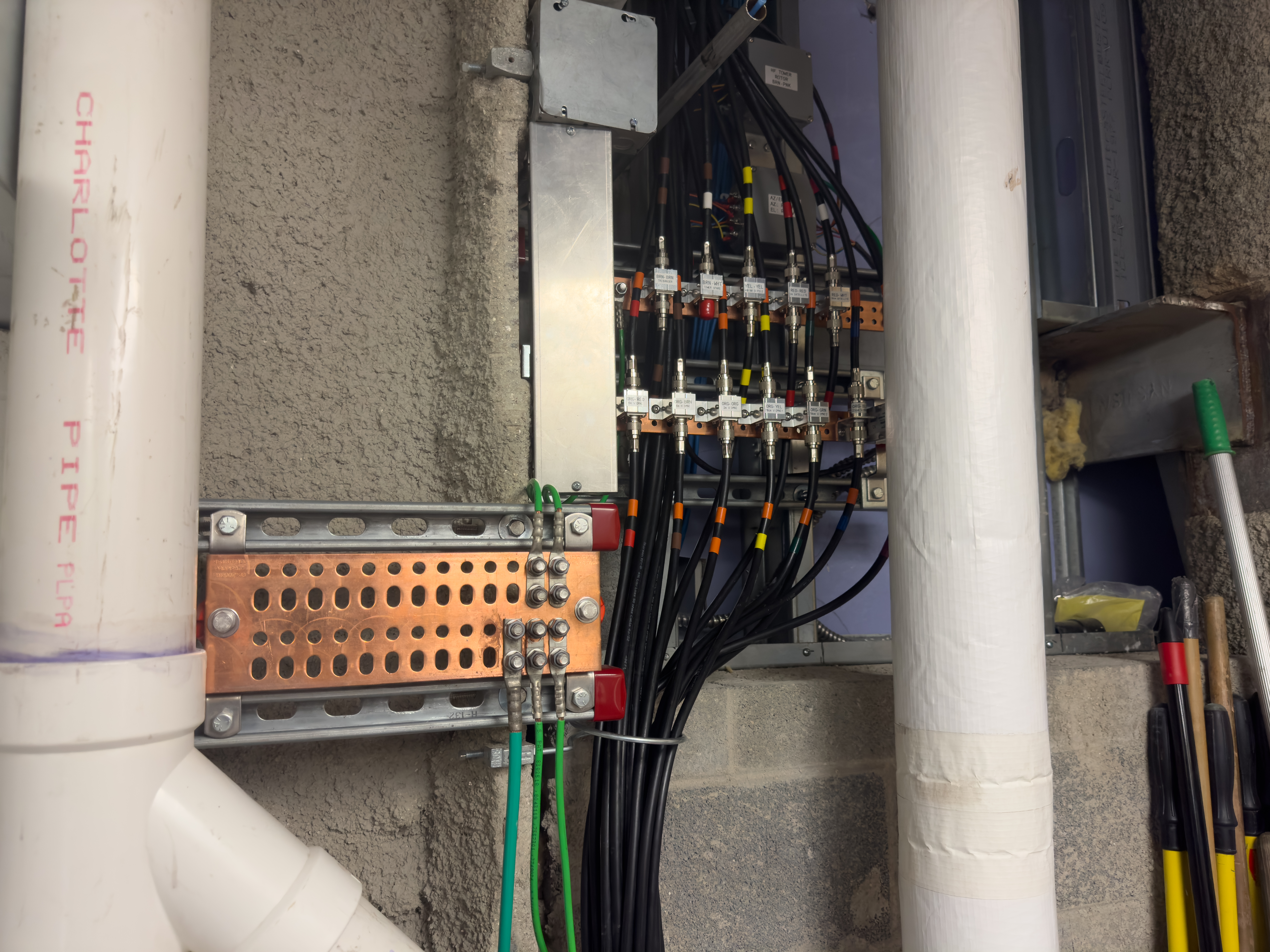 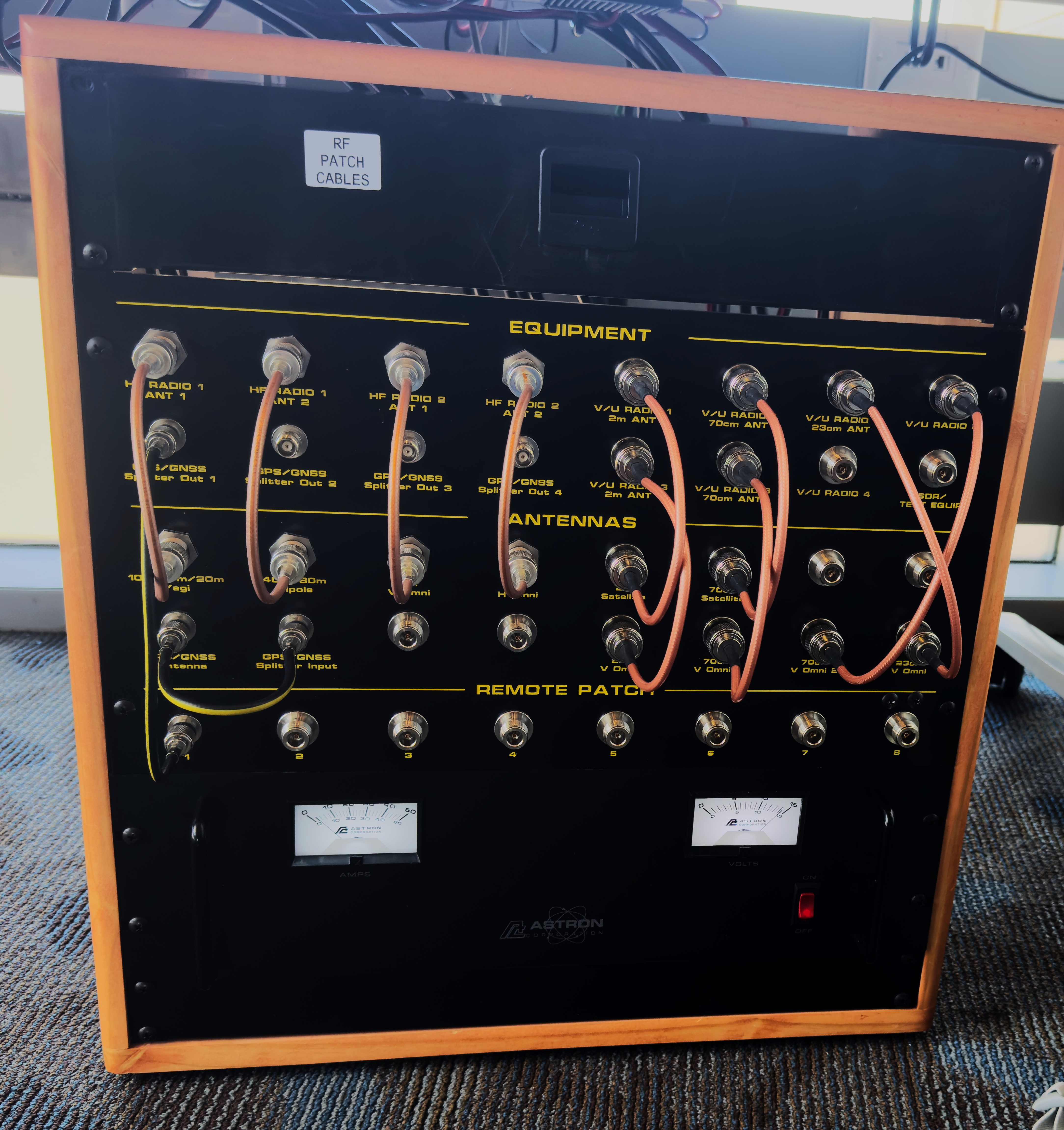 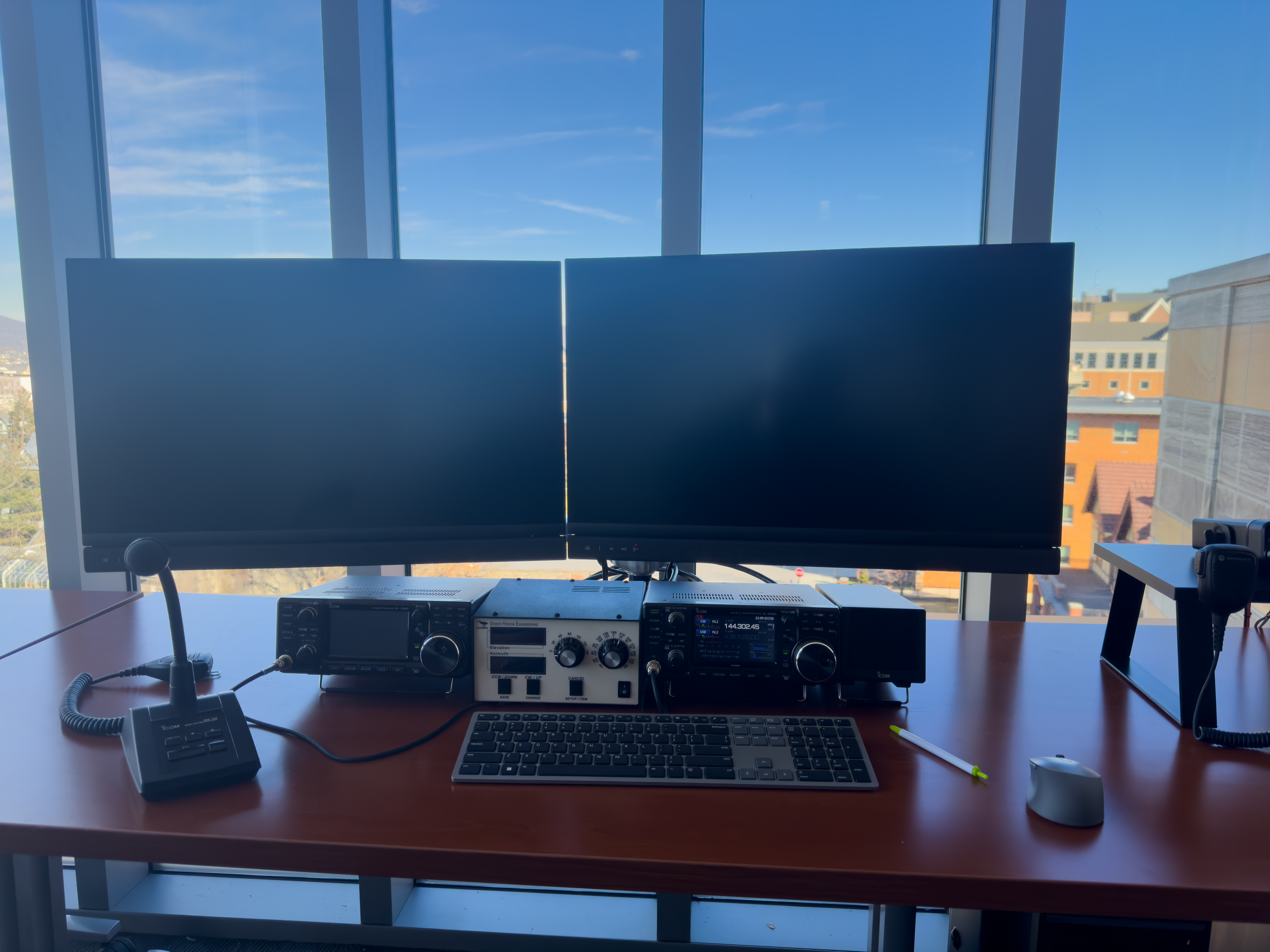 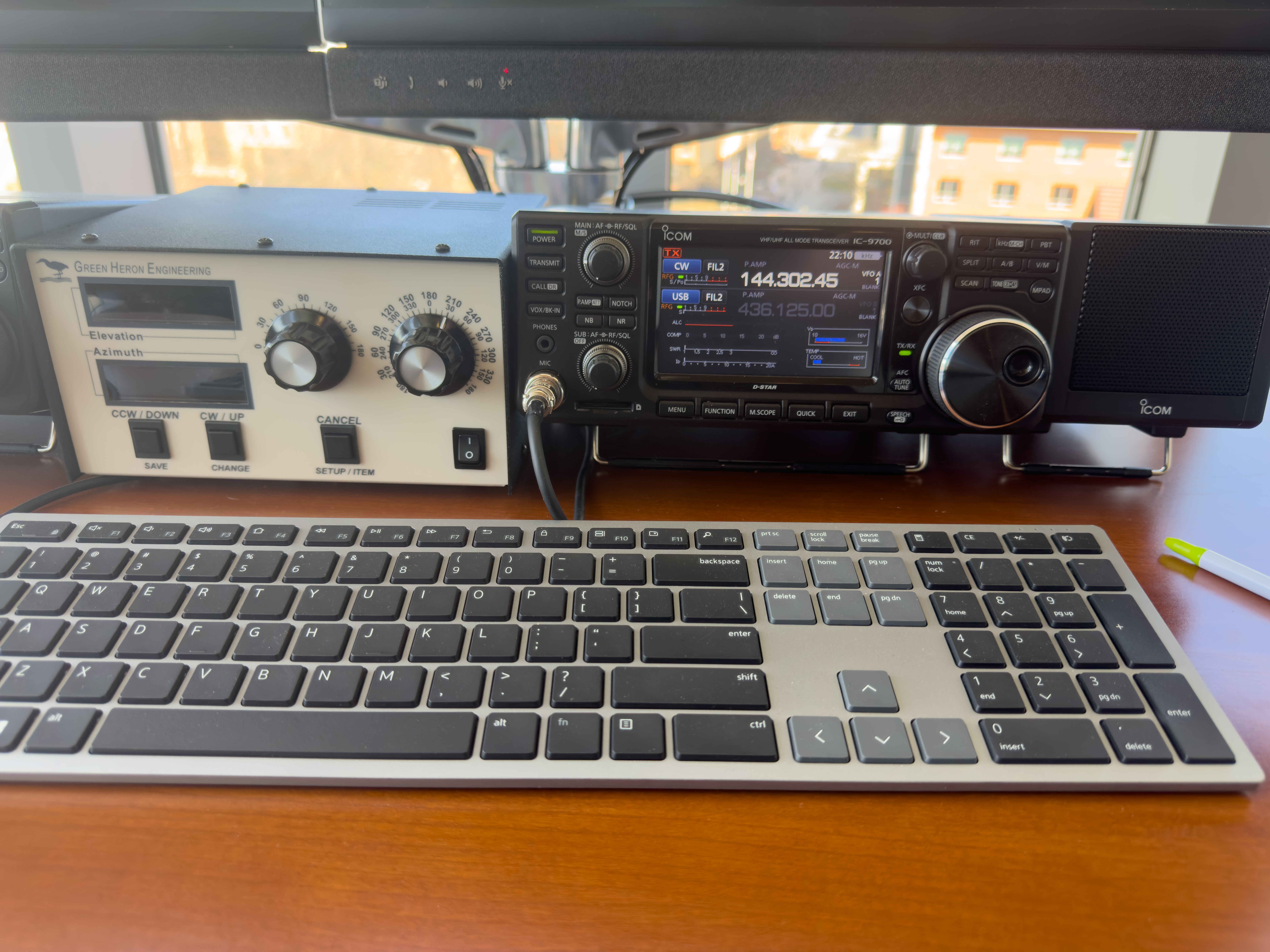 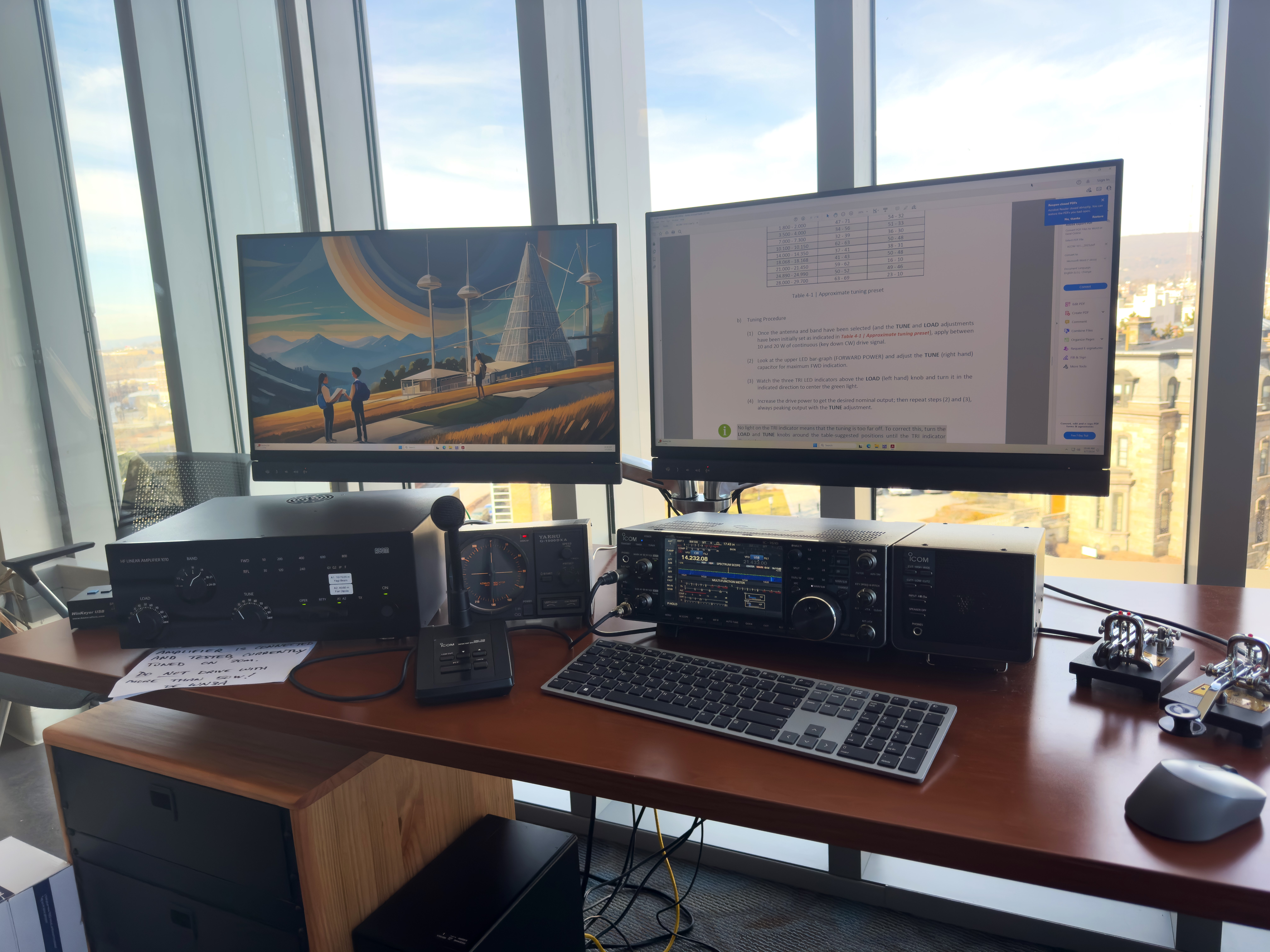 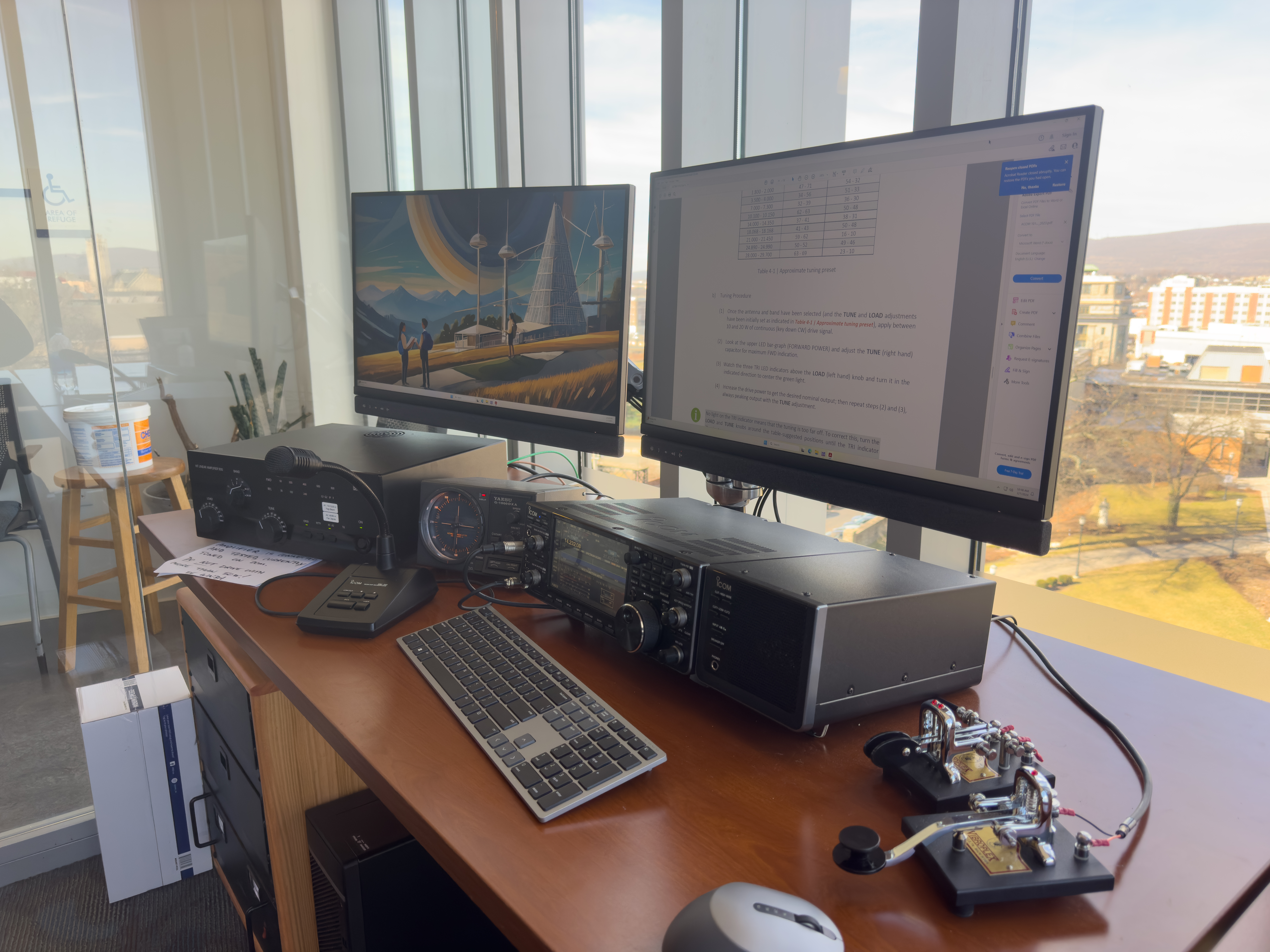 Part of the Communications Degree Curriculum
Actively including Ham radio and licensing
2 Extra members
ARRL VE’s
ARRL Testing
2 General
1 Tech
Working with Lackawanna Center for the Blind 
Involves multiple university departments.
Communications & Occupational Therapy
[Speaker Notes: The end of Navy-Marine Corps MARS - May 2015]
Questions ?
[Speaker Notes: The end of Navy-Marine Corps MARS - May 2015]